Restoration of Native Grasslands to Provide Monarch Habitat on the Enbridge Valley Crossing Pipeline in the South Texas Sand Sheet
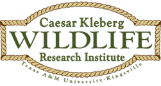 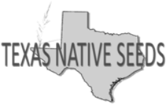 Tony Falk*1, Keith Pawelek2, Forrest Smith3, and Devin Hoetzel4
*Presentor, Assistant Director South Texas Natives Project, Texas Native Seeds Program (TNS), Caesar Kleberg Wildlife Research Institute (CKWRI),
Associate Director, TNS, CKWRI,
Dan L Duncan, Endowed Director, TNS, CKWRI
Manager of Stakeholder Outreach, Enbridge.
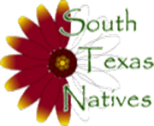 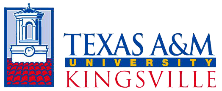 Creation of a native pollinator corridor
Landowners in the county insisted on planting natives
In line with the pipeline company
Initial meeting 
5 major landowners in the county
South Texas Natives
Pipeline operator
19 species seed mix made up of locally adapted commercially produced grasses and forbs 
Collaborative effort with local experts and seed company
The last Great habitat
Fine sandy soils (MLRA83E)
Subtropical subhumid climate 
Mean annual precipitation 28.00 in
Frost-free 343 days
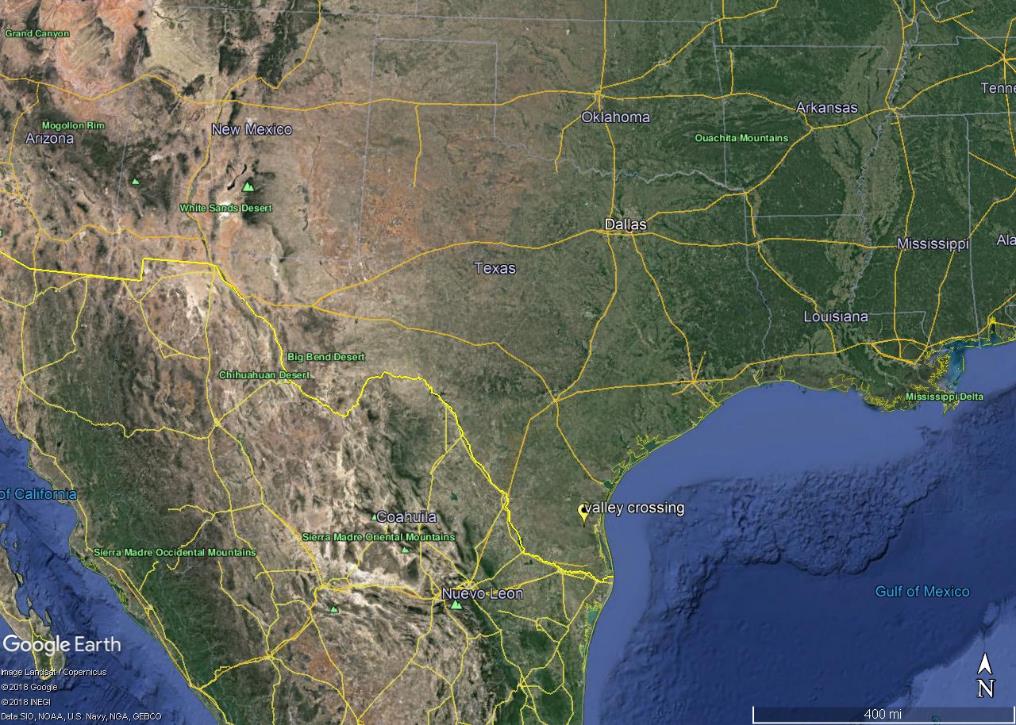 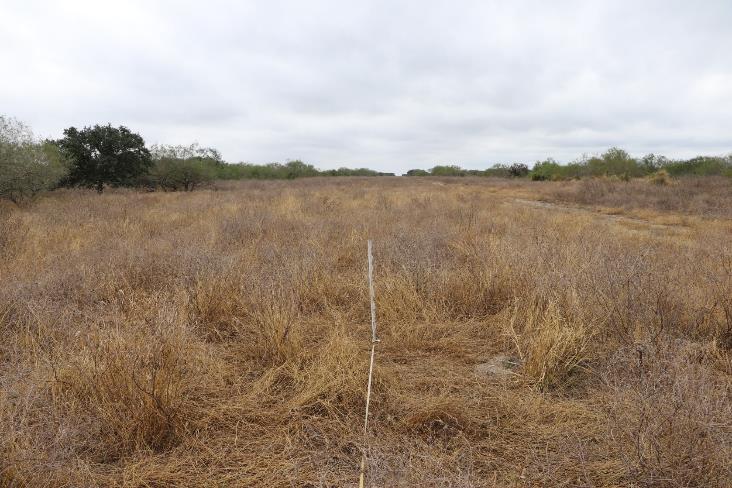 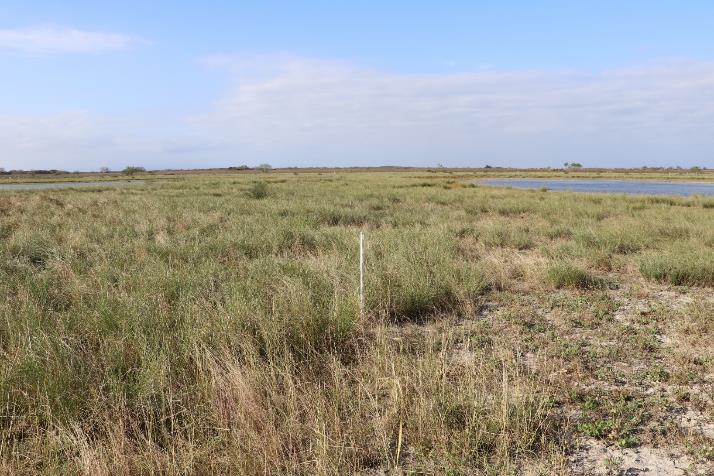 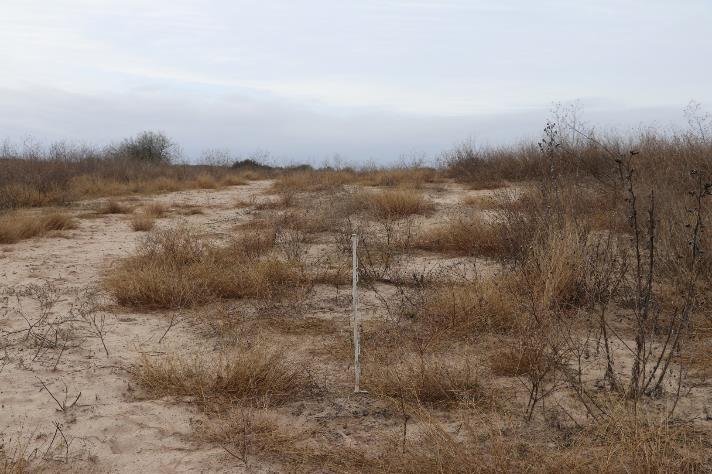 Methods
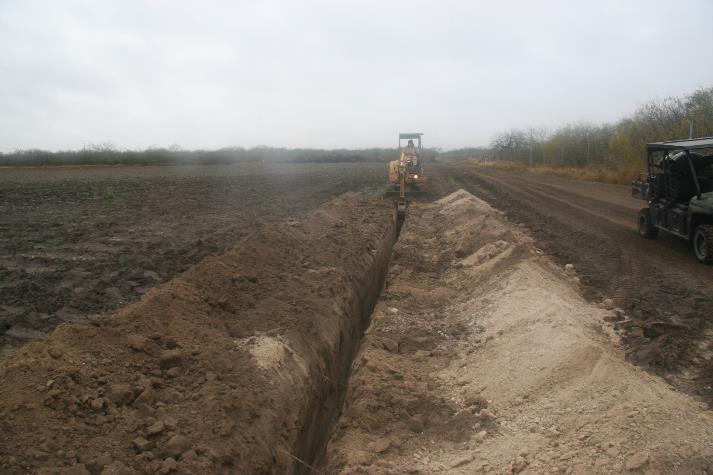 Pipeline was double ditched
Topsoil pushed off to one side
Subsoil trenched
Replaced in the same order
Planting completed by contractor between September and July 2018
Some of the earliest planted section were washed out and then replanted
Sampled in November 2018: less than 6 months following planting
44 samples covering 56 miles ≈ 1 sample/10 ac
10, 0.25 m density counts, 100 pace step points, and photo points
  Collected both on the pipeline right of way (ROW) and directly adjacent
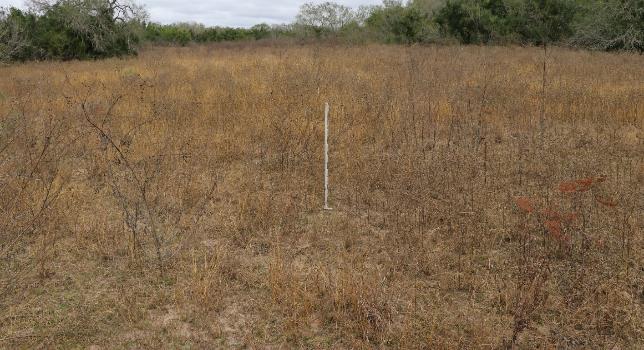 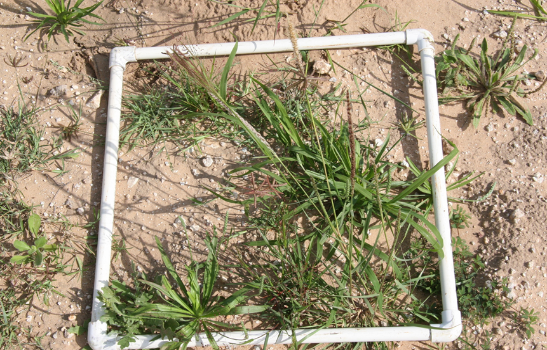 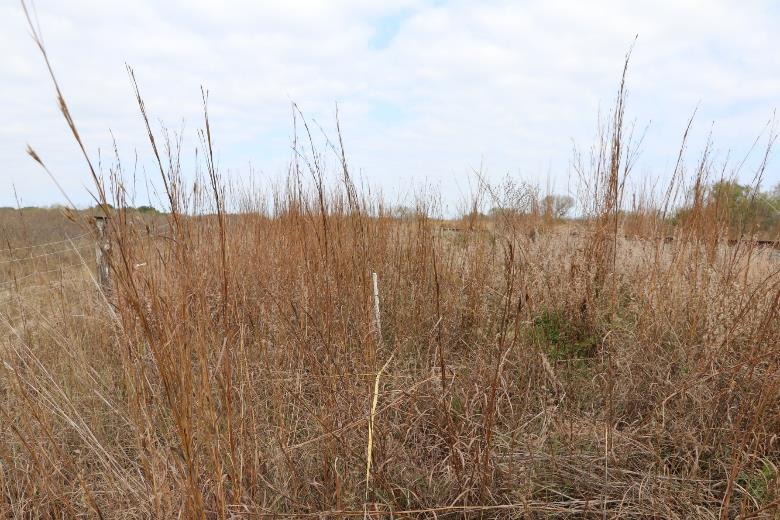 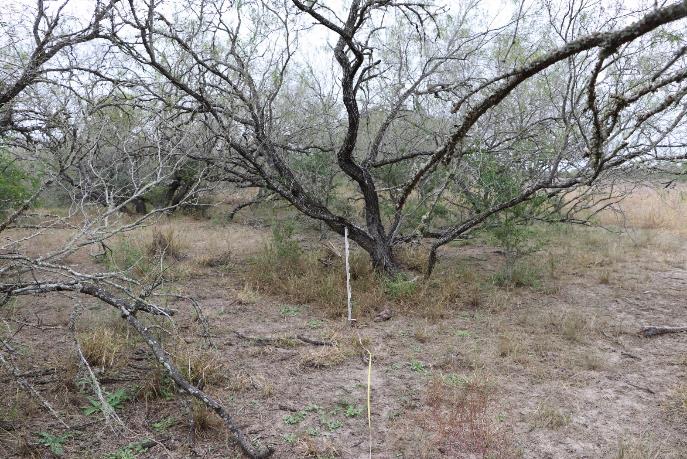 Basal Cover Results
Density Count Results
Conclusions
There was no statistical difference in plant densities
At each location 
Across the entire project
Percent bare ground is nearly 20% higher on the pipeline ROW
In general non-native species increased on the pipeline ROW
One exception
Seeded species contributed vary little to the percent cover in the pipeline ROW and on the adjacent sites
Acknowledgements
Embridge 
King Ranch
Armstrong Ranch
Kenedy Trust
Kenedy Foundation
Other Generous donors to South Texas Natives
Questions?